Työllisyyskatsaus 4-2021
Henkilöstö- ja työllisyysjaosto 20.4.2021
Ajankohtaista
Joensuun työttömyys lievässä laskussa (2/2021 15,8 %), pitkäaikaistyöttömyys jatkanut kasvuaan alkuvuodesta 2020 lähtien 
Kuntakokeilun asiakassiirrot vielä hieman kesken, resursseja järjestellään kasvavan asiakasmäärän palvelemiseksi toimintamallin mukaisesti (kasvokkainen kohtaaminen palvelutarpeen arvioimiseksi jo työttömyyden varhaisessa vaiheessa)
Kohtaanto-ongelma näyttäytyy työttömyystilanteesta huolimatta entistä voimakkaammin; esimerkiksi Luotsin yritysasiakkaiden soittopäivänä 62 puhelua, tuloksena 32 piilotyöpaikkaa (työtehtävät sisällöltään sellaisia, jotka eivät vaadi korkeaa osaamista)
Päivitetty palvelukokonaisuus
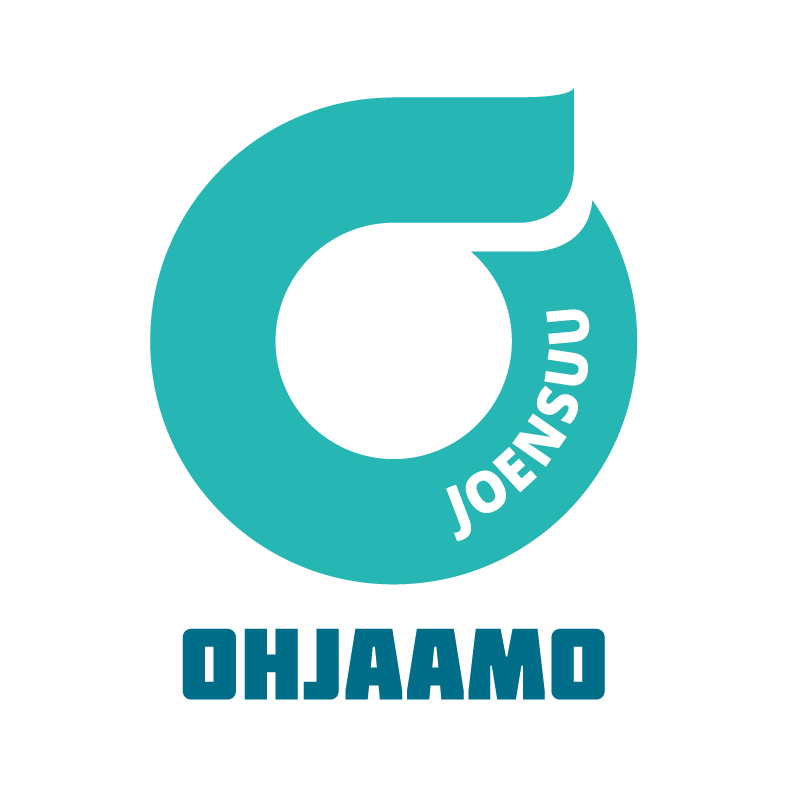 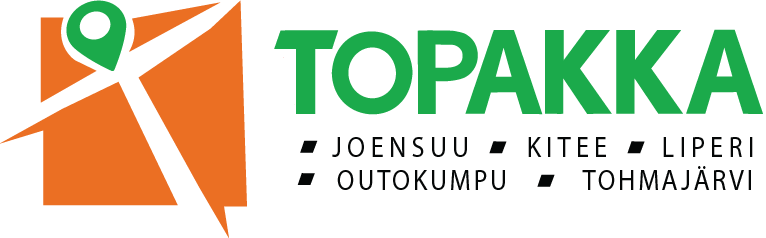 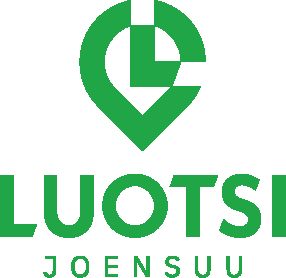 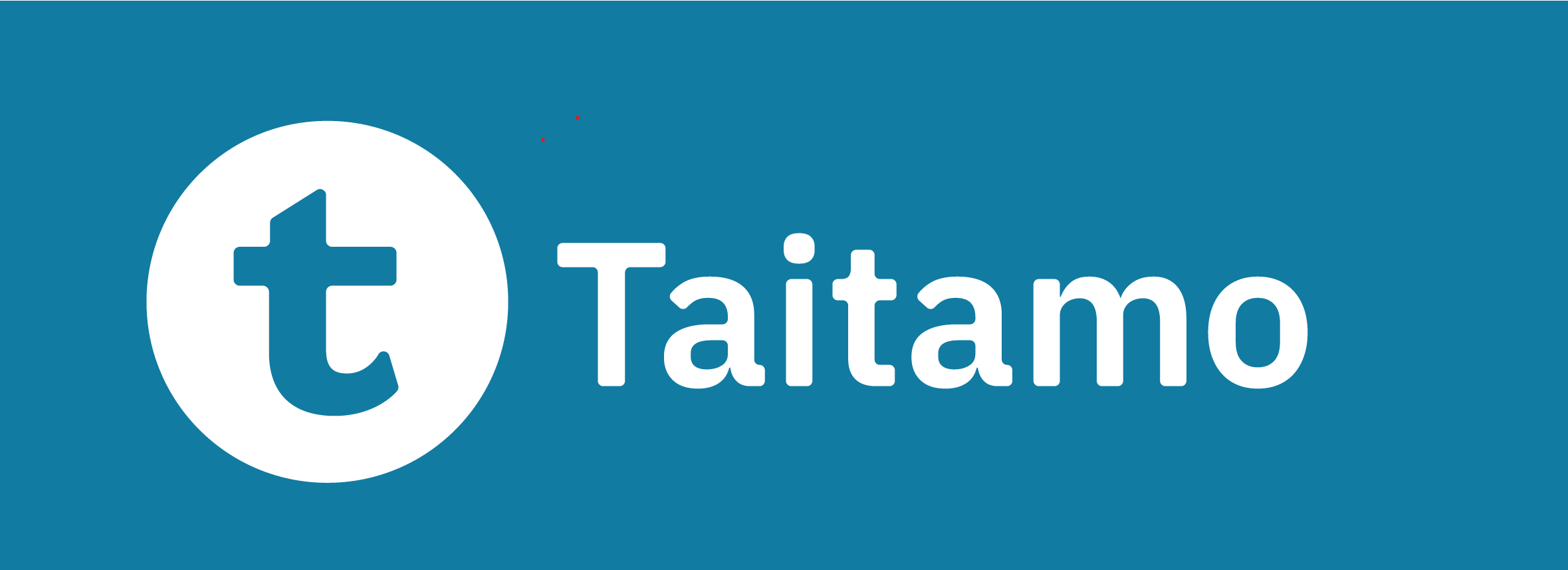 Työllistymistä edistävä monialainen yhteispalvelu TYP
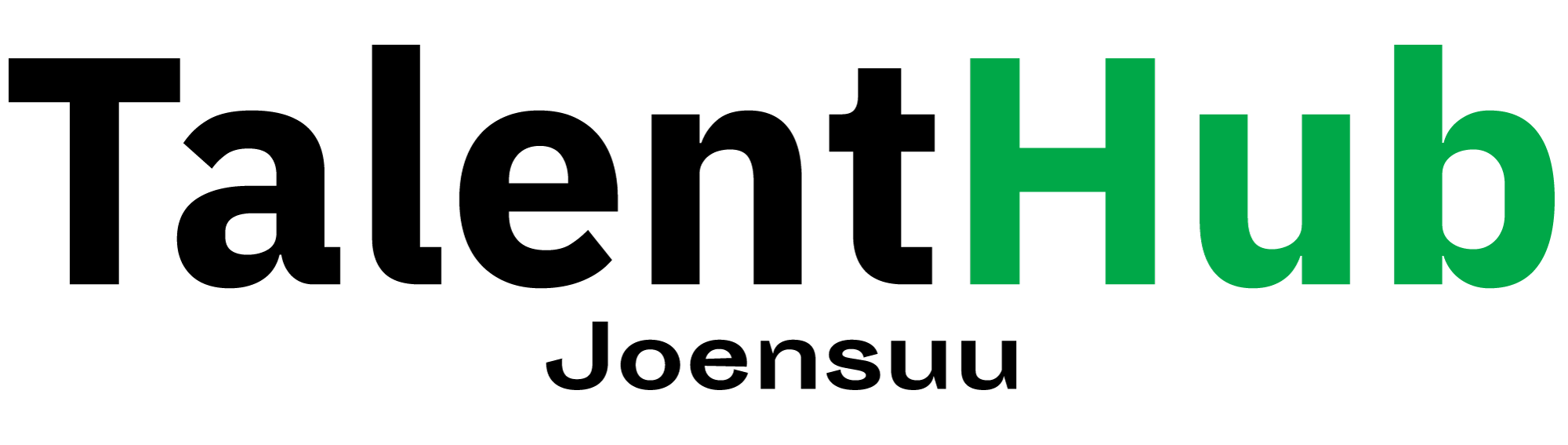 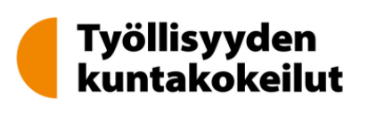 TYÖLLISTÄMISEN KUNTALISÄ
Vahvistetaan omista palveluista Taitamo-toimintaa lisäämällä kuntakokeilun loppuun asti pysyvämpää henkilöstöä (yksilövalmentajat ja Taitamo-tiimien toiminnasta vastaavat työvalmentajat)  resurssisiirto työllisyysbudjetin sisällä

Uutena lanseerattuna palveluna TalentHub kansainvälisille työnhakijoille ja kv-osaajan työllistäville työnantajille TalentHub (talenthubjoensuu.fi)

Laajennetaan työllistämisen kuntalisän kohderyhmää kohdentamalla tuki myös työmarkkinatukilaskulla oleville osa-aikatyötä tekeville työllisyyspalvelujen asiakkaille (päätösesitys)